আজকের ক্লাসে সবাইকে স্বাগতম
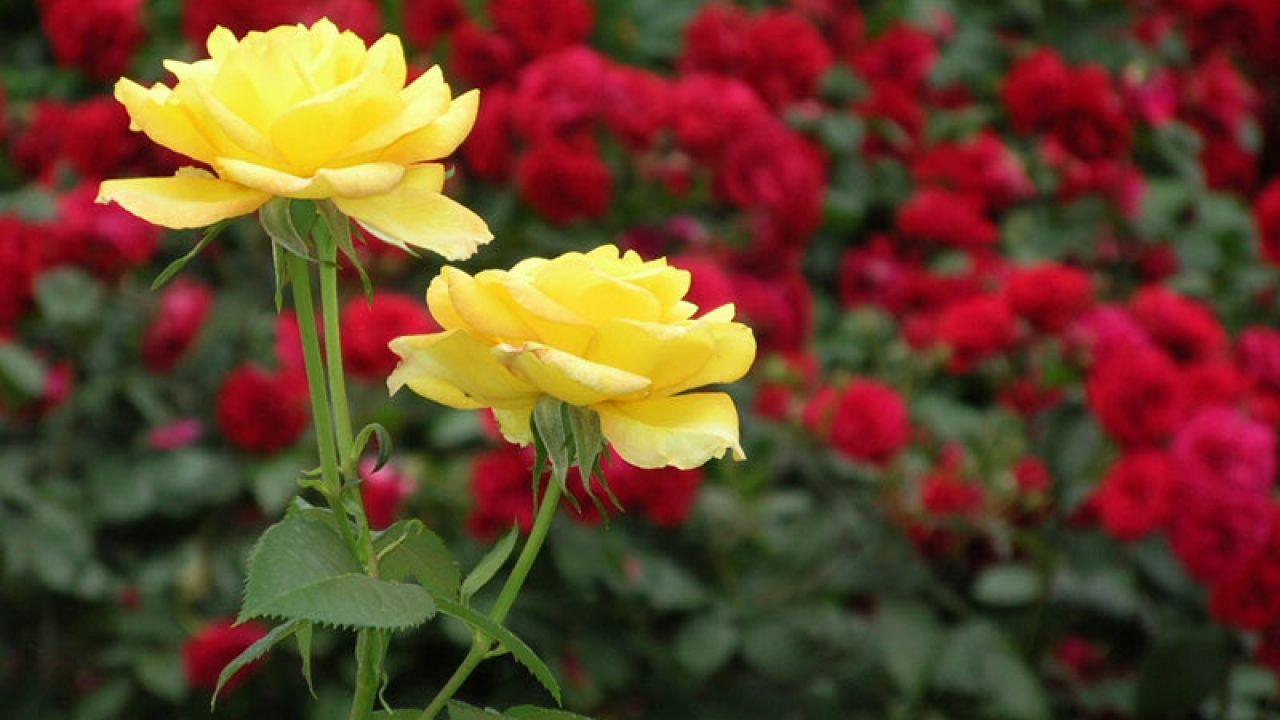 পরিচিতি
শিক্ষক পরিচিতি
পাঠ পরিচিতি
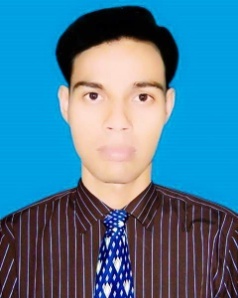 বিষয়ঃ তথ্য ও যোগাযোগ প্রযুক্তি
শ্রেণিঃ  নবম-দশম 
অধ্যায়ঃ তৃতীয় 
পাঠ শিরোনামঃ ডিজিটাল কন্টেন্ট
সময়ঃ ৫০ মিনিট
তরুন মন্ডল 
সহকারি শিক্ষক (কম্পিউটার) 
নলিয়ান আলিম মাদরাসা 
দাকোপ, খুলনা ।
ই-মেইলঃrtarun230@gmail.com
মোবাইল নং: ০১৯১৮৮১৫৮১৯
নিচের চিত্রগুলো লক্ষ্য করোঃ
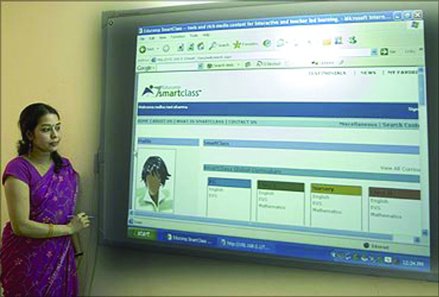 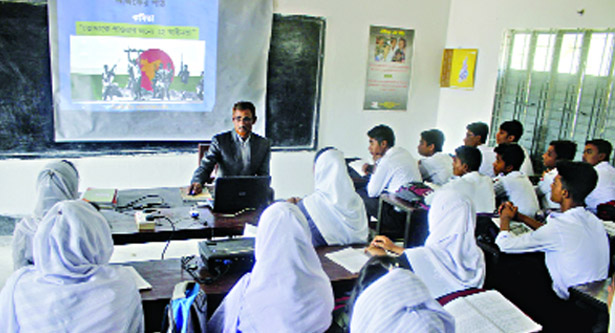 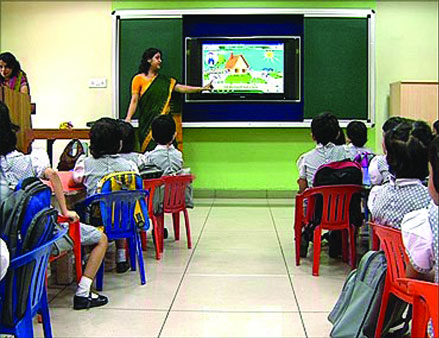 অর্থাৎ  ডিজিটাল কনন্টেট
এই চিত্রগুলো কিসের?
বিভিন্ন কনন্টেটের মাধ্যমে পাঠদান
আজকের পাঠ
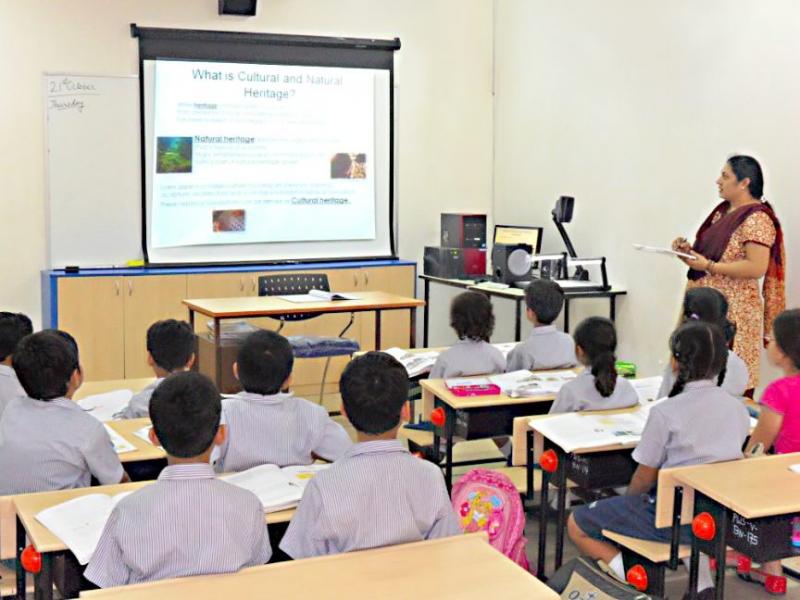 ডিজিটাল কনন্টেট
শিখনফল
এই পাঠ শেষে শিক্ষার্থীরা-
ডিজিটাল কন্টেন্ট কী তা বলতে পারবে।
ডিজিটাল কন্টেন্টের প্রকারভেদ চিহ্নিত করতে পারবে।
ডিজিটাল কন্টেন্টের গুরুত্ব ব্যাখ্যা করতে পারবে।
এই ডিভাইসটি  কি নামে পরিচিত?
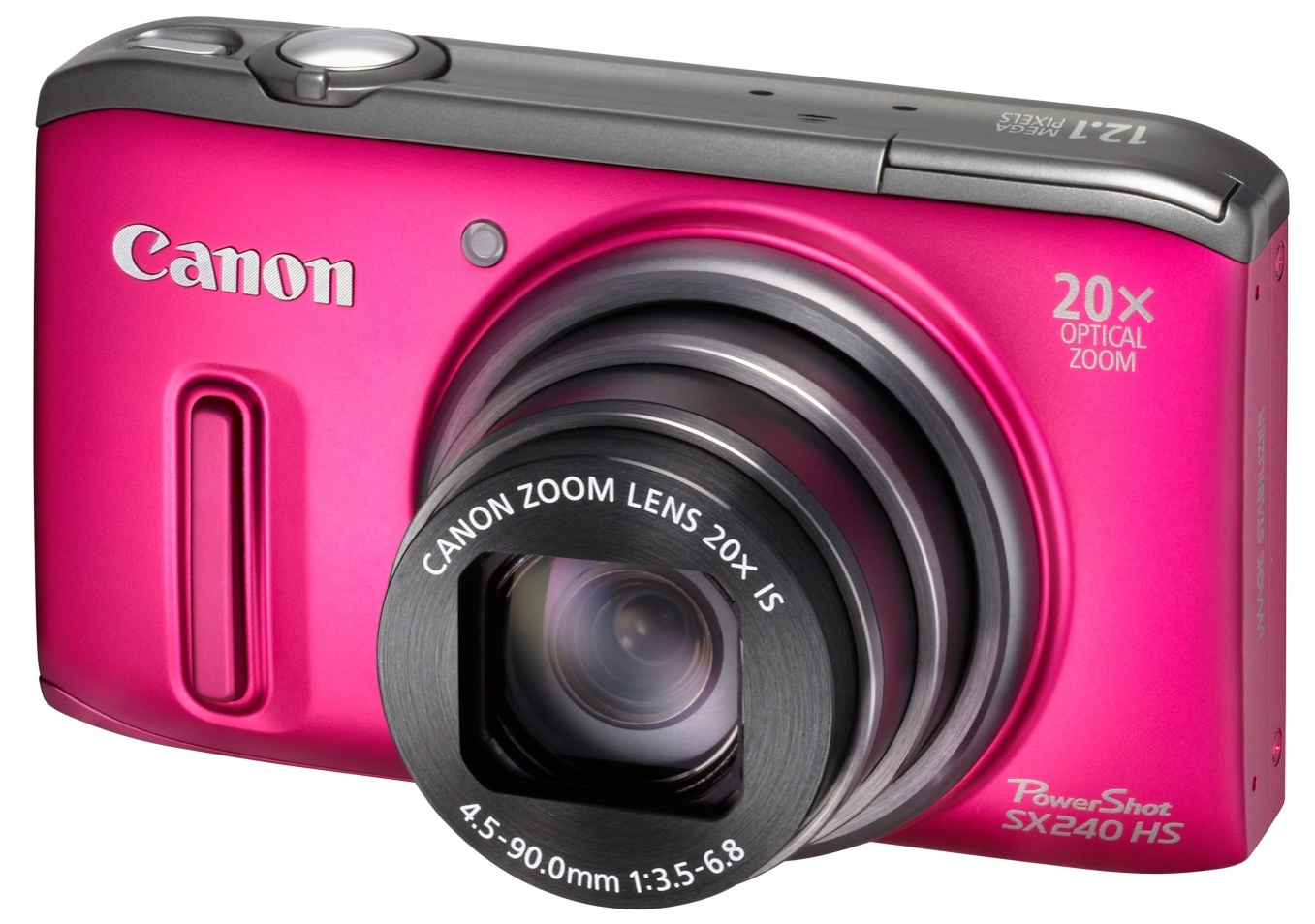 ডিজিটাল ক্যামেরা
এখানে কী কী দেখা যাচ্ছে?
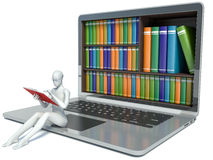 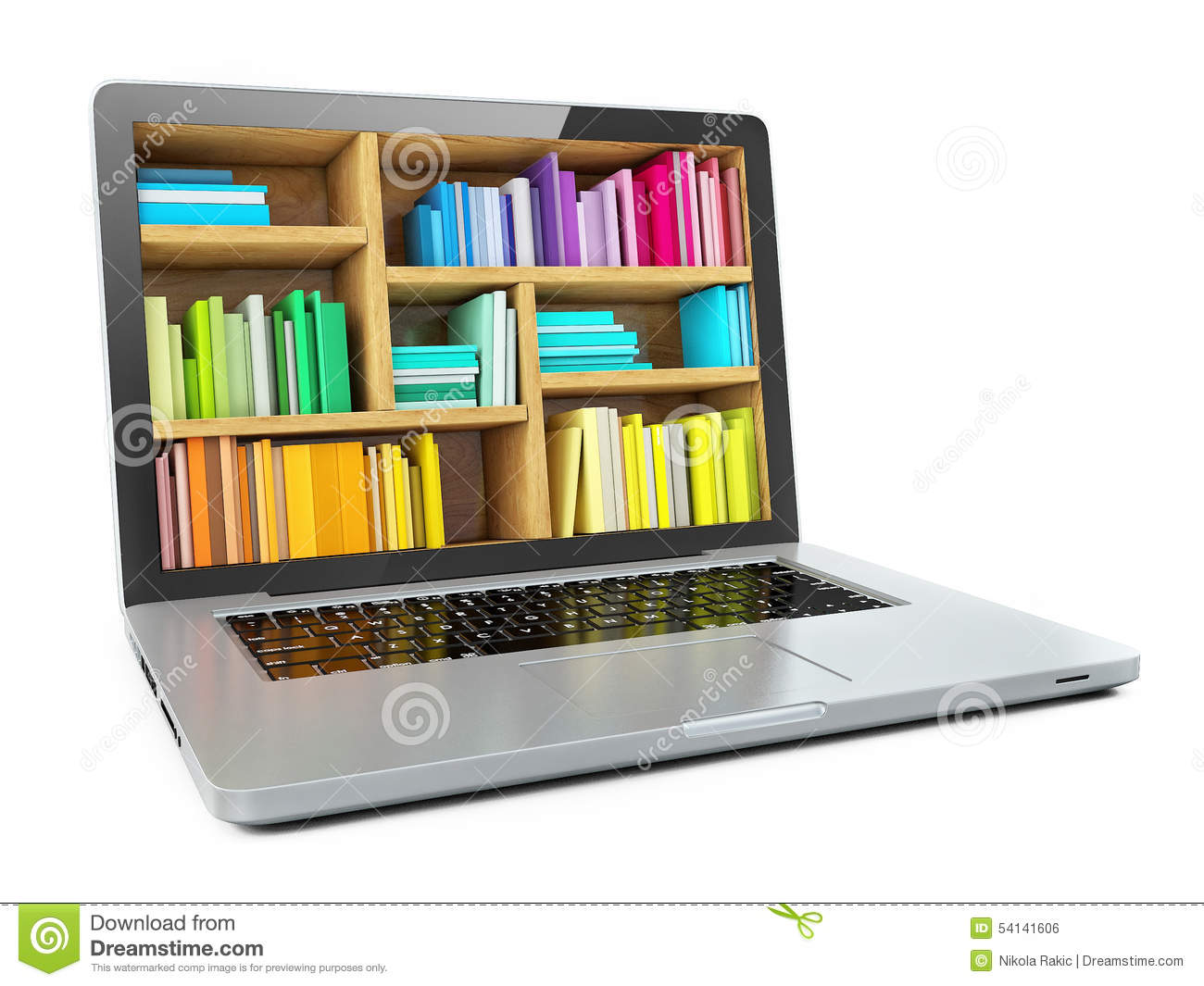 ডিজিটাল লাইব্রেরী
ডিজিটাল বই এর ভিতর কি কি থাকে?
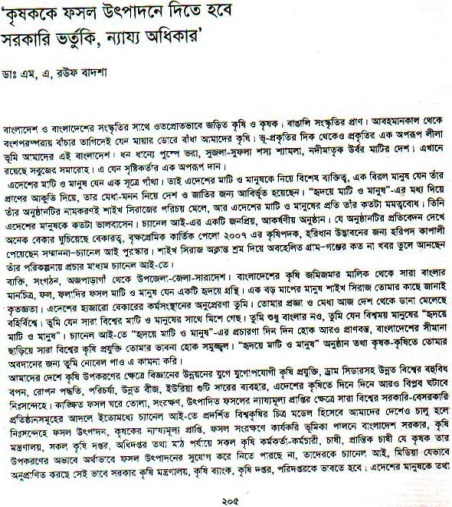 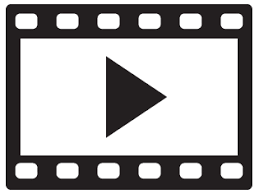 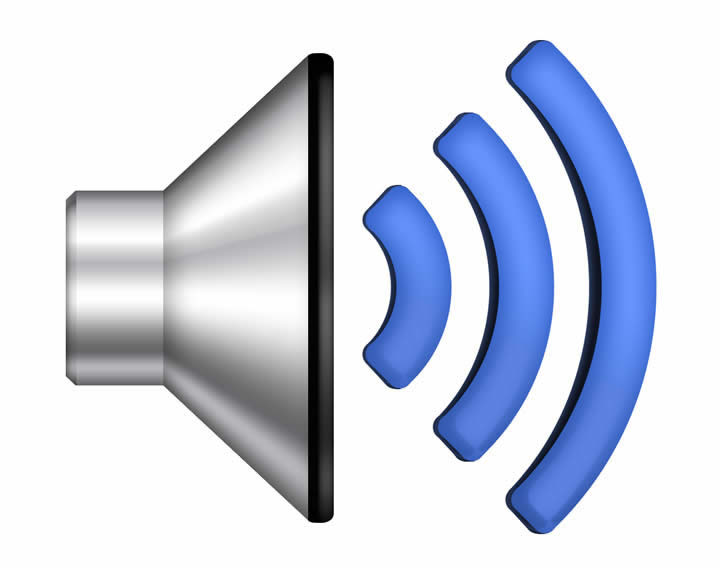 অডিও
ভিডিও
টেক্সট
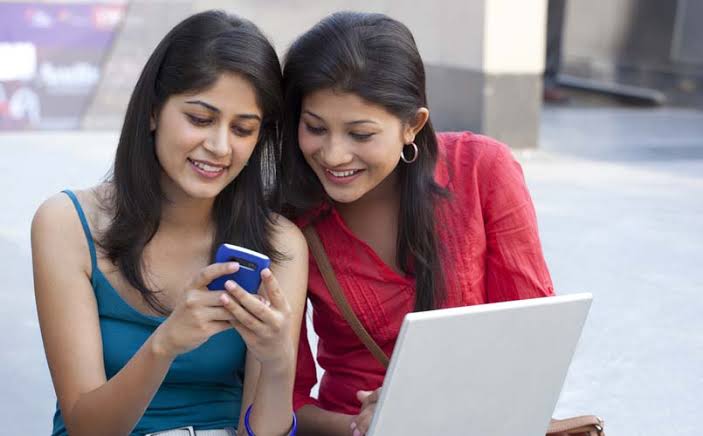 এ গুলোকে যে বিশেষ নামে ডাকা হয় তার নাম কি?
ছবি
কন্টেন্ট
এই কন্টেন্টগুলো যখন ডিজিটাল ভাবে ক্লাসরুমে উপস্থাপন করা হয় তখন তার নাম কী?
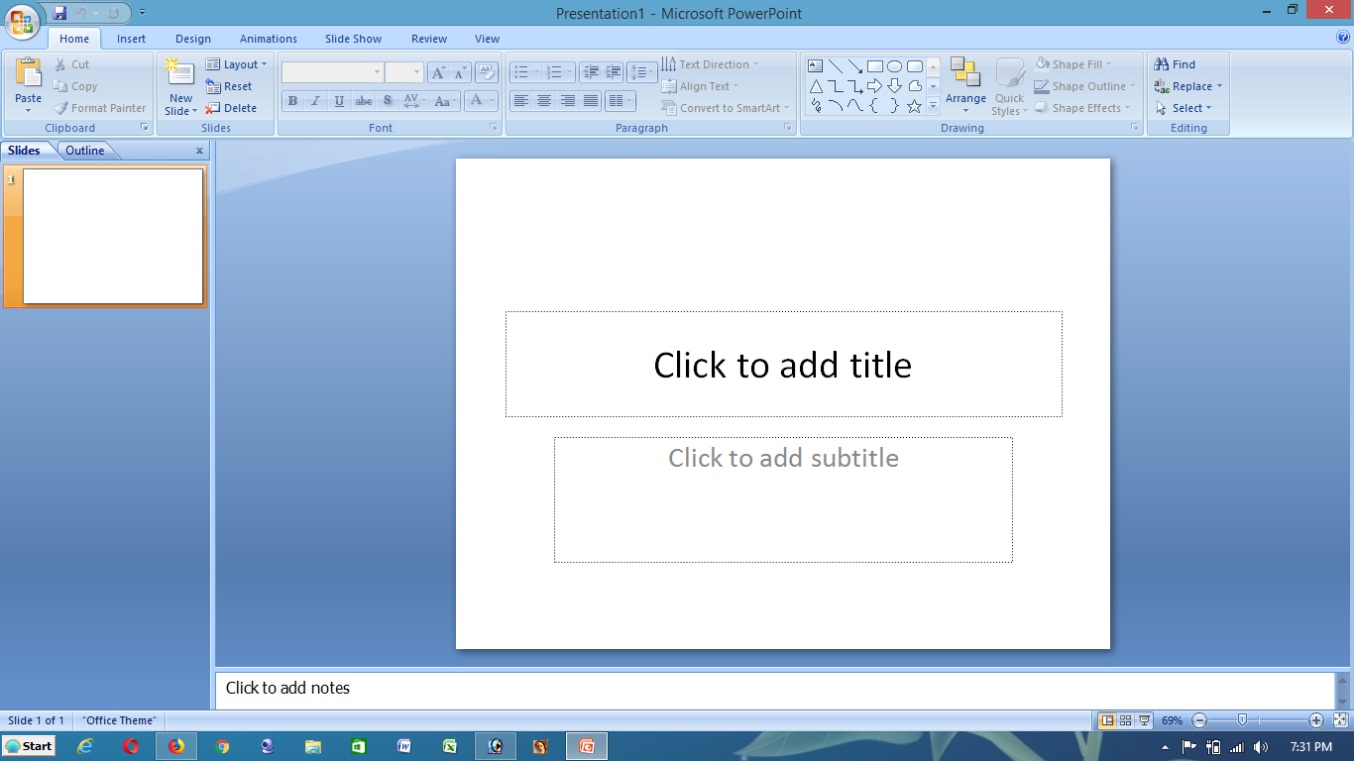 ডিজিটাল কনন্টেট
ডিজিটাল কন্টেন্ট কী?
কোনো  Kb‡U›U hw` wWwRUvj DcvË AvKv‡i weivR K‡i, cÖKvwkZ nq wKsev †cÖwiZ-M…nxZ nq Zvn‡j †mwUB wWwRUvj Kb‡U›U| Z‡e †mwU wWwRUvj ev GbvjM †h‡Kv‡bv c×wZ‡ZB msiw¶Z n‡Z cv‡i| wWwRUvj Kb‡U›U Kw¤úDUv‡ii dvBj AvKv‡i A_ev wWwRUvj c×wZ‡Z m¤cÖPvwiZ n‡Z cv‡i|
ডিজিটাল কন্টেন্টের প্রকারভেদ
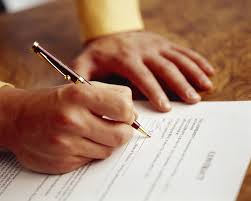 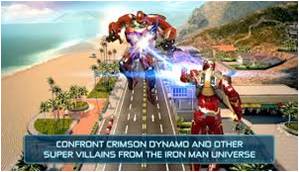 টেস্কট বা লিখিত
ভিডিও ও এনিমেশন
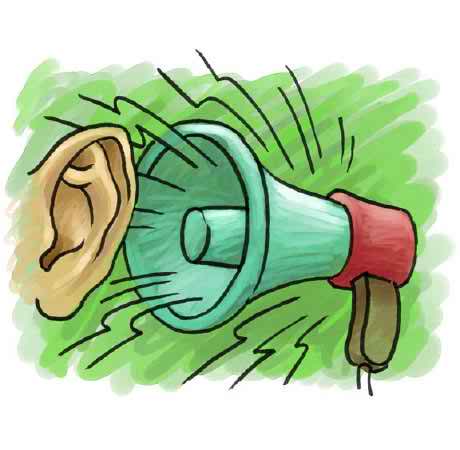 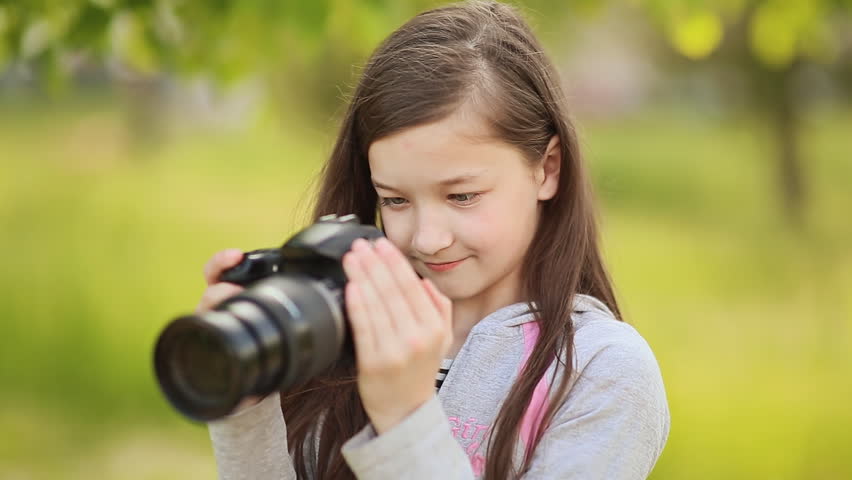 শব্দ
ছবি
জোড়ায় কাজ
তোমার পরিচিত কয়েকটি ডিজিটাল কন্টেন্ট এর একটি তালিকা প্রস্তুত কর।
ছবি
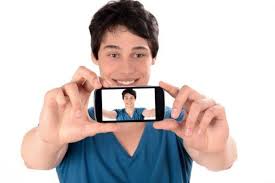 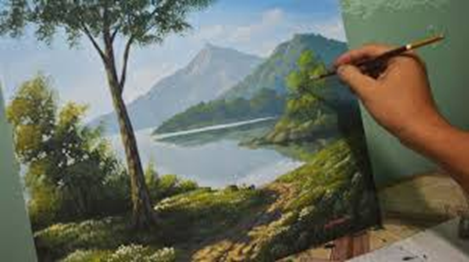 ফটো
হাতে আঁকা ছবি
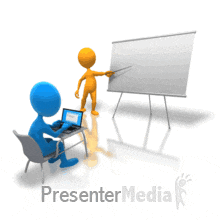 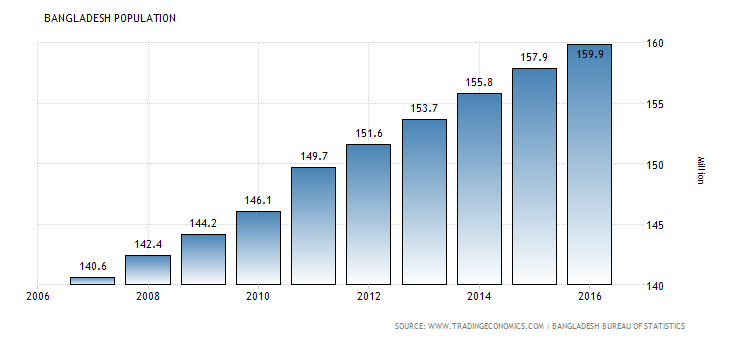 কার্টুন
ডায়াগ্রাম
শব্দ বা অডিও
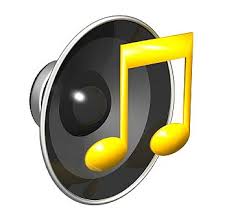 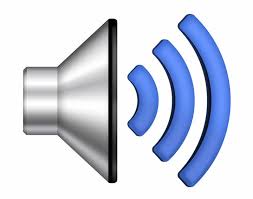 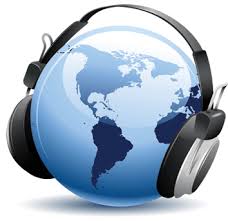 সাউন্ড
মিউজিক
অডিও
ভিডিও ও এনিমেশন
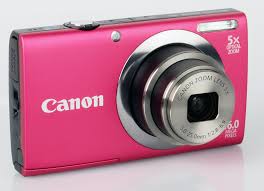 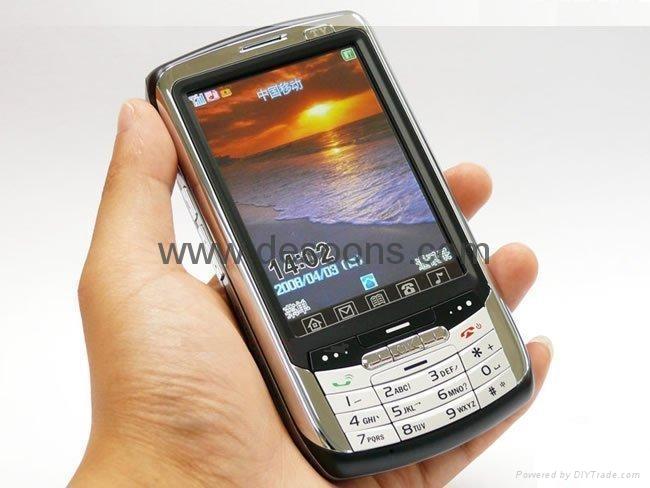 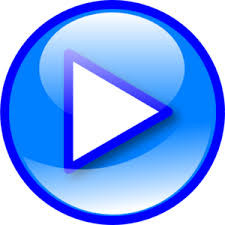 ডিজিটাল ক্যামেরা থেকে ভিডিও
মোবাইল থেকে ভিডিও
ভিডিও ক্যামেরা থেকে ভিডিও
ডিজিটাল কনন্টেট এর গুরুত্ব
১।ডিজিটাল কনন্টেট  এর ফলে শিক্ষাদান পদ্ধতির  যেমন উন্নতি  ঘটেছে তেমনি শিখন  আনন্দময় ও সহজ হয়েছে।
২। অন্যদিকে শিক্ষার  নানা তথ্য ওউপাত্ত খুব সহজে  শ্রেনীকক্ষে বসেই শিক্ষার্থী পেতে পারছে ,আর এটা সম্ভব হয়েছে মুলত ডিজিটাল কনন্টেট এর কারনে ।
৩। শুধু তাই নয় এখন শিক্ষার্থীকে শ্রেনীকক্ষে বসে না থেকেও ক্লাস করার সুযোগ হচ্ছে  শুধু ডিজিটাল কনন্টেট এর কারনে ।
৪। এছাড়াও শিক্ষার্থী যখন ইচ্ছা এবং যেখানে ইচ্ছা  সেখানেই বসেই শিখতে পারছে।
৫। মোট কথা ঘরে বসেই পৃথিবীর জ্ঞান বিজ্ঞান চর্চা করার সুযোগ  পাওয়া যাচ্ছে এই ডিজিটাল কনন্টেট এর ফলে ।
দলীয় কাজ
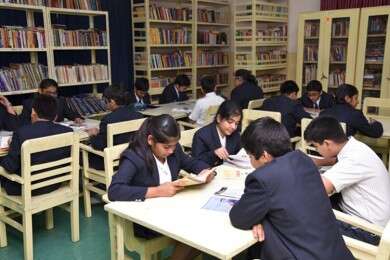 বিভিন্ন প্রকার ডিজিটাল কন্টেন্টের গুরুত্ব আলোচনা কর।
মূল্যায়ন
ডিজিটাল কন্টেন্ট প্রধানত কয় ধরনের?
	ক) দুই ধরনের		খ) তিন ধরনের
	গ) চার ধরনের		ঘ) পাঁচ ধরনের
ই-বুক কোন কন্টেন্ট এর অন্তর্ভূক্ত-
	ক) টেক্সট		খ) ছবি
	গ) শব্দ		ঘ) ভিডিও
ছবি দেখে মিল করোঃ
ছবি
শব্দ বা অডিও
টেক্সট বা লিখিত কন্টেন্ট
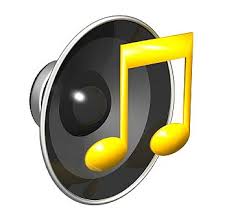 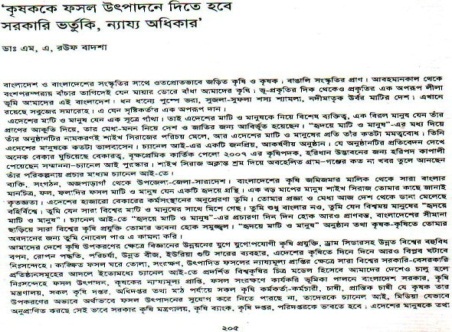 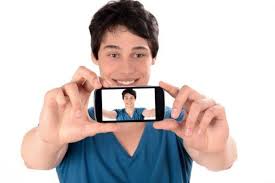 বাড়ীর কাজ
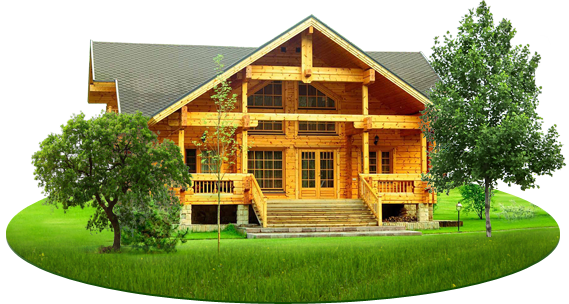 ডিজিটাল কন্টেন্ট তোমার পাঠকে কিভাবে সহায়তা করে? মতামত দাও। (১০টি বাক্যে)
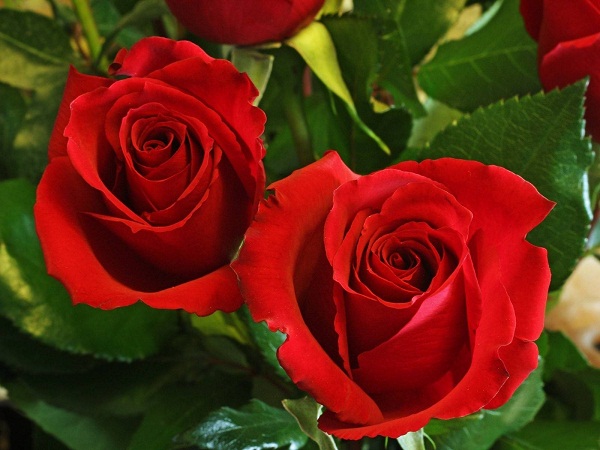 ধন্যবাদ সকল শিক্ষার্থীকে